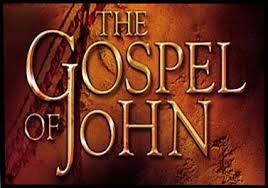 JOHN 15:20-23June 5, 2019
[Speaker Notes: Next Slide]
A Believers Relationship With…

Him…

The Father…

One Another…
Matthew 10:24-25

Luke 6:40

John 13:16
Persuasive arguments, sophisticated logic, nor that which seems simple, common sense, can convince a hardened heart to receive Christ.